ناقلُ الأمراض
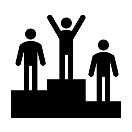 الوظيفة النحوية
مدخل الوحدة
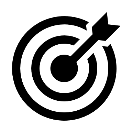 أنواع الكلمة و ا لجملة
المبتدأ و الخبر
أنشطة تمهيدية
مشروع الوحدة
الرسم الكتابي
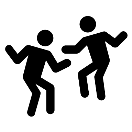 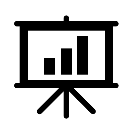 الحروف المرتكزة على السطر
[ب  د  ط  ف]
التعريف بالمشروع
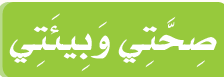 نص الاستماع
النص الشعري
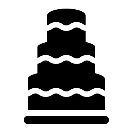 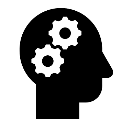 لِمَ تأتِ الفراشةُ؟
ناقلُ الأمراض
التواصل الشفهي
نص الفهم القرائي
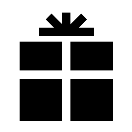 إبداء الرأي
وصف مشاهدات
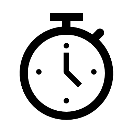 التَّصحُّر وأثرُه في البيئةِ
الظاهرة الإملائية
التواصل الكتابي
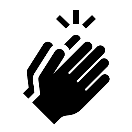 كلماتٌ حذفت الألفُ من وسطِها
همزتا القطع والوصل
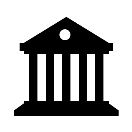 كتابة قصة من مشاهد معروضة
بناء فقرتين
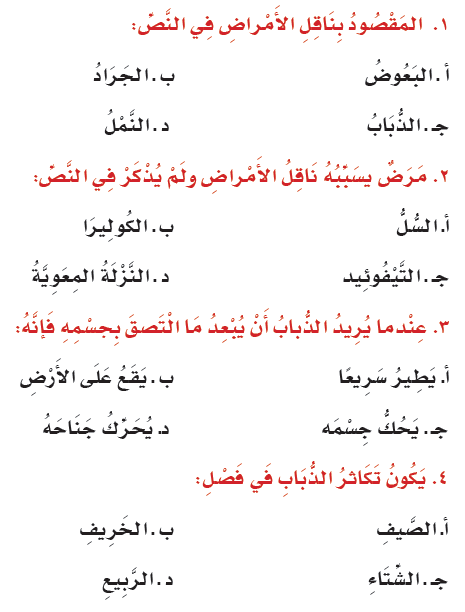 2

نص الاستماع

ناقلُ الأمراض
أَستَمعُ ثُمَّ أُجِيبُ
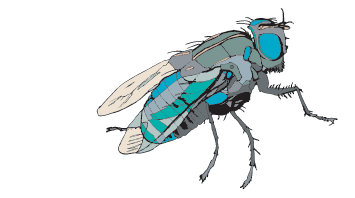 أولاً : أَخْتَارُ الإِجَابةَ الصحِيحَةَ فِيما يَأتِي :
2

نص الاستماع

ناقلُ الأمراض
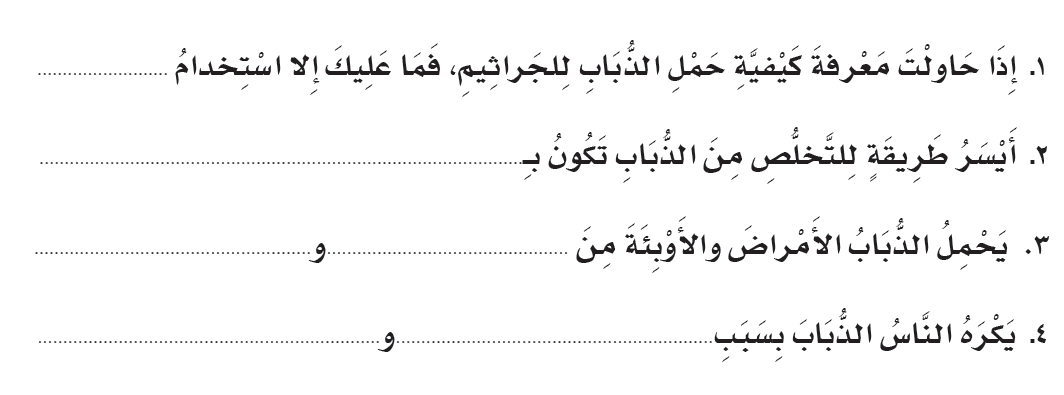 ثانيًا: أُكْملُ الفَراغاتِ الآتِيةَ بِكَلِماتٍ استَمعتُ إليها مِنَ النَّص:
المجهر
النظافة
أَستَمعُ ثُمَّ أُجِيبُ
المراحيض
أوعية القمامة
زحفها على أجسامهم
صوتها مزعج
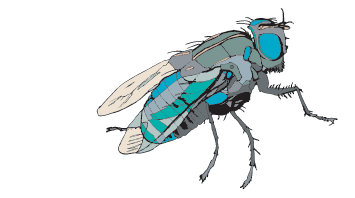 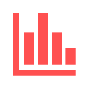 2

نص الاستماع

ناقلُ الأمراض
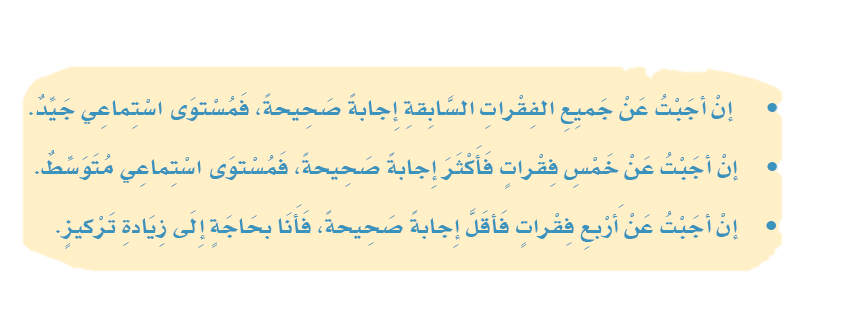 أُقَومُ استِمَاعي
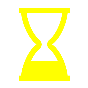 2

نص الاستماع

ناقلُ الأمراض
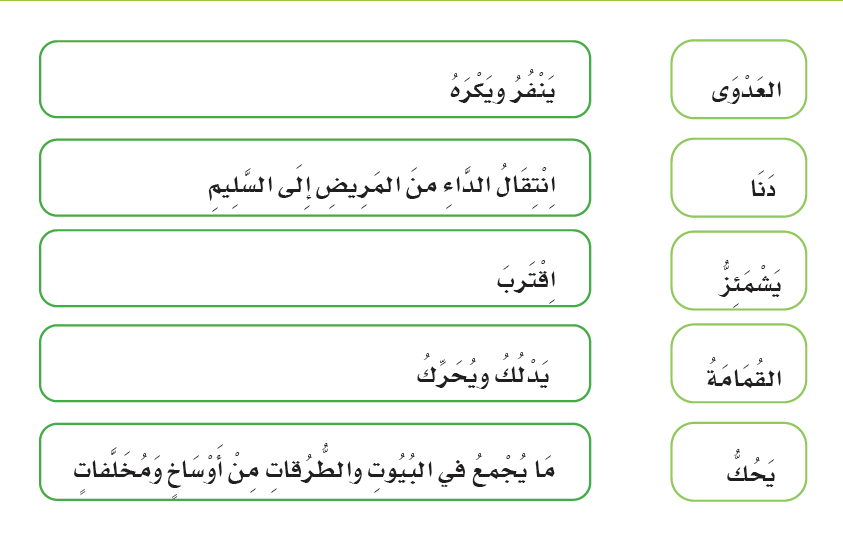 ثَالِثاً : أَصلُ بَينَ الكَلِمةِ والمَعْنَى الذِي يُنَاسبُها :
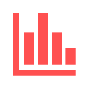 2

نص الاستماع

ناقلُ الأمراض
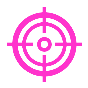 تفكير إبداعي
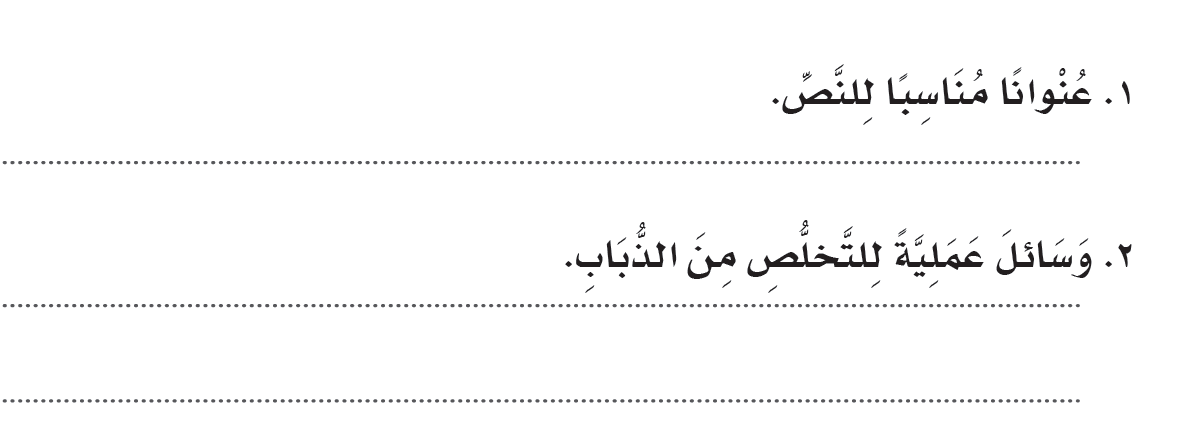 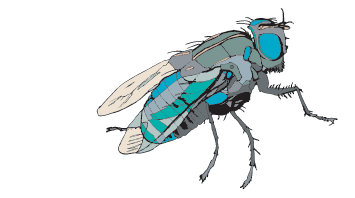 العدوُّ اللدودُ
رَابِعًا : بالتَّعاونِ مَعَ مَجْمُوعَتي أَقْترَحُ مَا يَأتي :
النظافة الدائمة للمنزل – تغطية الطعام المكشوف – رش المبيدات الحشرية
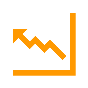 2

نص الاستماع

ناقلُ الأمراض
خَامِساً: أُكْمِلُ الخَرِيطةَ المَعْرِفِيَّةَ الآتَيةَ بِكِتَابةِ أَهَمِّ الأَفْكَارِ التِي دَارَ حَوْلَها النَّص
نَاقِلُ الأَمْراض
التعرُّف على خطر الذُّباب على الإنسان
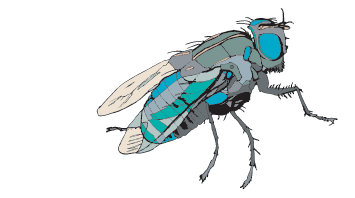 استنساخ طرق الوقاية من الذُّباب
التعرُّف على الأمراض التي ينقلها الذُّباب
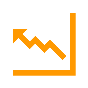 2

نص الاستماع

ناقلُ الأمراض
سَادساً :أَبْحَثُ فِي ُسورةِ الحَجِّ عَنِ الآيةِ التِي وَرَدَ فِيهَا ذِكْرُ الذُّبَابِ، و أَقْرَؤهَا بِتَرتيلٍ أمَامَ صفِّي
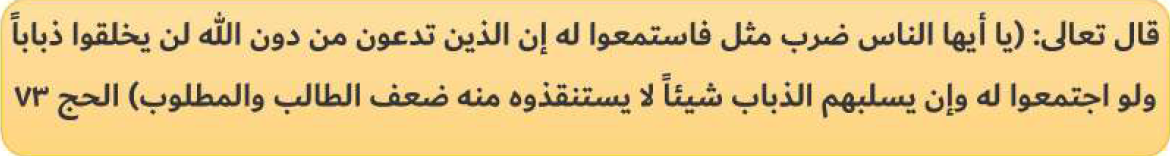 انتهى الدرس